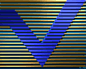 32nd Voorburg Group Meeting
New Delhi, India
Note on Streaming Services
Music Streaming Services
CPC 84322, Streamed audio content
ISIC 5920, Sound recording and music publishing activities
Current Classification



After consultation with UNSD, streaming services are classified as publishing activities (republishing?) although similar activities for video are classified outside of publishing

ISIC 6020 Television programming and broadcasting activities - programming of video-on-demand channels

ISIC 6010 Radio broadcasting - radio broadcasting activities over the Internet (Internet radio stations)
2
Business Model
Streaming service contracts with a publisher for the rights and pays a royalty per stream
Similar to radio broadcasting of music (old school streaming?)
Streaming receipts are revenue for a publisher but an expense for a streaming service
3
Economic Importance
According to the Washington Post:

“Music fans can choose from a range of streaming services that allow people to listen to songs while not owning the music. The services were a response to the early-2000s explosion in digital music piracy. The services pay fractions of a penny each time a song is played, supported by ads or monthly subscriptions. Last year, that added up to just under $4 billion of the $7.7 billion in U.S. music revenue.” Sunday June 25, 2017 page A17, When rock-and-roll dreams mean racking up streams – Meet the Orwells, trying to make it big in an industry upended by services such as Spotify and Pandora

This is not an insignificant issue from a revenue standpoint and agreed upon classification is necessary
4
Change or Re-Interpret ISIC and CPC?
NAICS classifies the activities in Internet Publishing and Broadcasting
	- This begs the question of whether it is publishing or 			broadcasting

Several possible recommendations for ISIC and CPC
CPC product for streaming audio services – no change needed
ISIC does not reference audio streaming in the manual
Only relationship is shown in the CPC/ISIC concordance

Change ISIC through a ruling to explicitly include audio streaming outside of publishing?

Change the link in the ISIC/CPC concordance?

Both?  Neither?
5
My Suggestion!
Change the ISIC/CPC concordance to show CPC 84332 linking to ISIC 6010 Radio broadcasting

Matches the business model (radio broadcasters pay royalties for each play, publishers receive royalties as revenue for allowing use)

Similar to treatment of Internet radio and video on demand services

Discussion
6